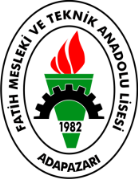 MAKİNE TEKNOLOJİLERİ ALANI
A M A C I M I Z

Her türlü makineyi ve makinenin parçasını tasarlayabilen, tasarımının üretim resimlerini bilgisayar ortamında iki veya üç boyutlu olarak çizebilen, bütün el aletleri ve talaşlı imalat tezgâhlarını kullanarak, makine ve parçalarını üretebilen, bu makinelerin tamir ve bakımını yapabilen sektörün ihtiyacı olan nitelikli elamanları, bilimsel ve teknolojik gelişmeler doğrultusunda en üst düzeyde bilgi ve beceriye sahip olarak yetiştirmektir.
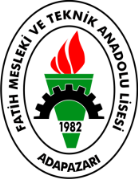 MAKİNE TEKNOLOJİLERİ ALANI
ALANIMIZ HAKKINDA
 
Alanımızda birbirinden bağımsız Temel İmalat İşlemler Atölyemiz, CNC İşlem Atölyemiz, CAD CAM Laboratuvarımız ve Teknoloji sınıfımız mevcuttur.
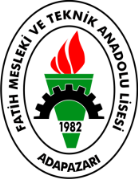 MAKİNE TEKNOLOJİLERİ ALANI
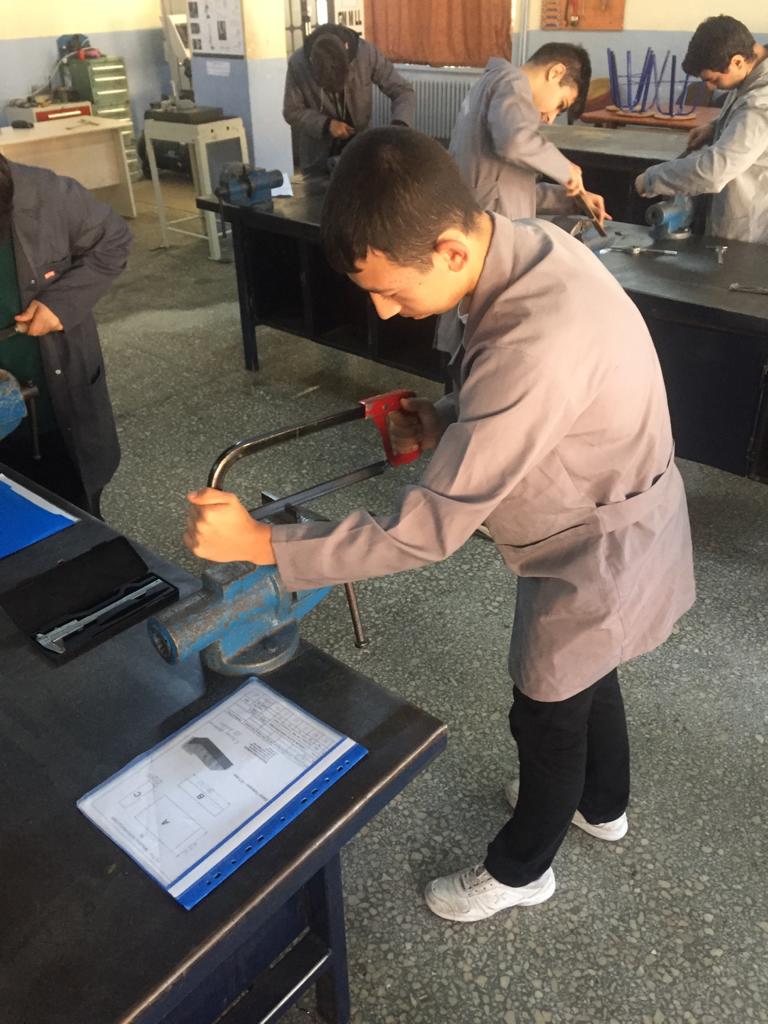 Temel İmalat Atölyesinde öğrencilerimiz el aletleri,  torna, freze, matkap tezgâhları gibi çeşitli makineler kullanarak metallere şekil vermeyi öğrenirler.
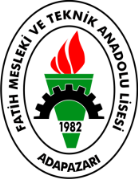 MAKİNE TEKNOLOJİLERİ ALANI
Torna İşlem Atölyesinde ; 
6 adet torna tezgâhları, 1 adet sütünlü matkap tezgahı, 1 adet taşlama tezgahı ve 1 adette zımpara taşı  ile makine parçalarının silindirik tornalama, delik delme ve vidalama, düzlem yüzey taşlama işlemleri ile eğitim almaktadır.
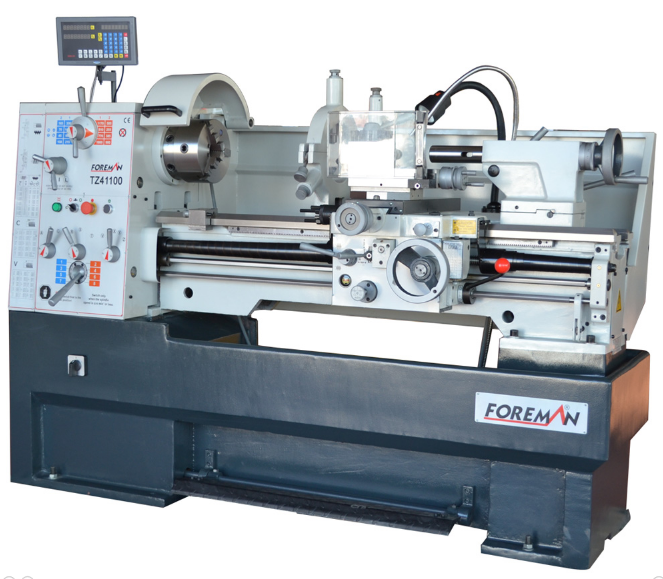 TORNA TEZGAHI
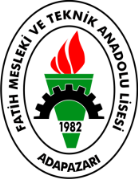 MAKİNE TEKNOLOJİLERİ ALANI
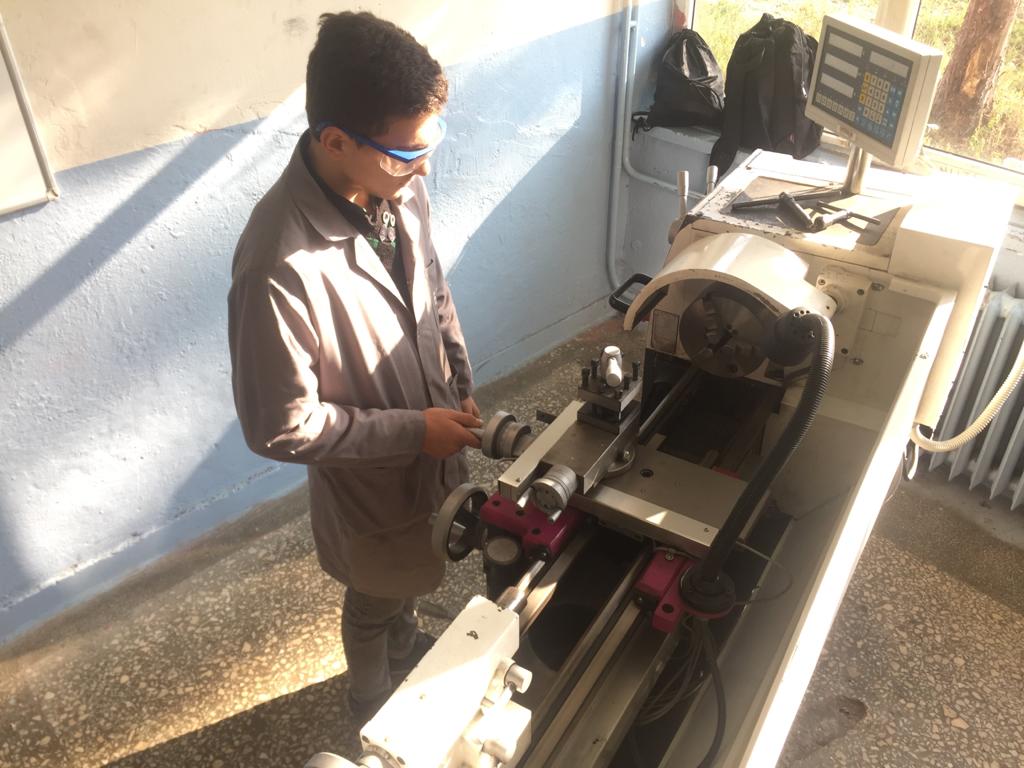 Meslek erbabı torna tezgahında
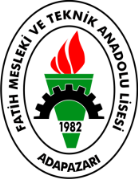 MAKİNE TEKNOLOJİLERİ ALANI
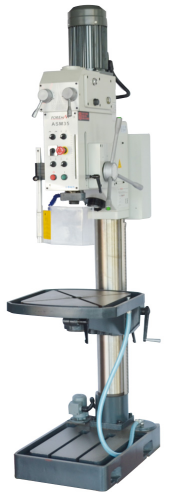 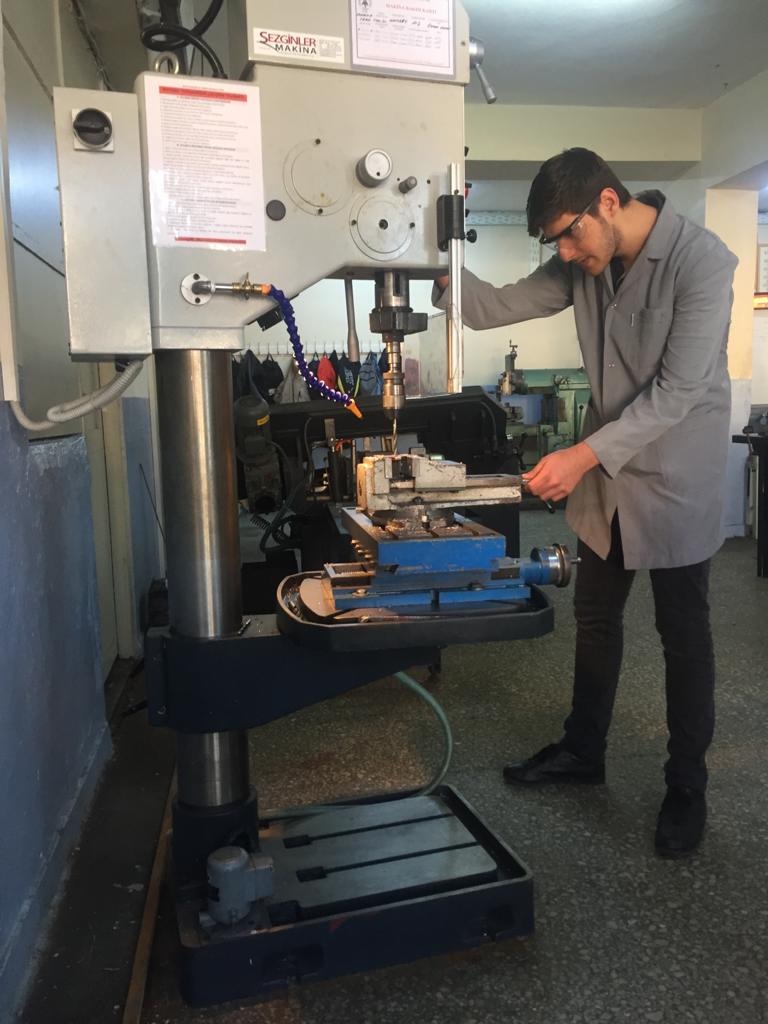 Meslek erbabı sütunlu matkap tezgahında
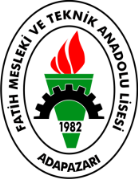 MAKİNE TEKNOLOJİLERİ ALANI
Freze atölyesinde ise;                   4 adet freze tezgâhından yararlanarak makine parçalarının frezelemesi yöntemlerini öğrenirler.
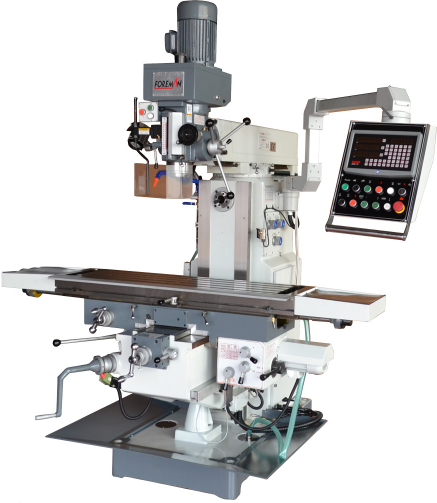 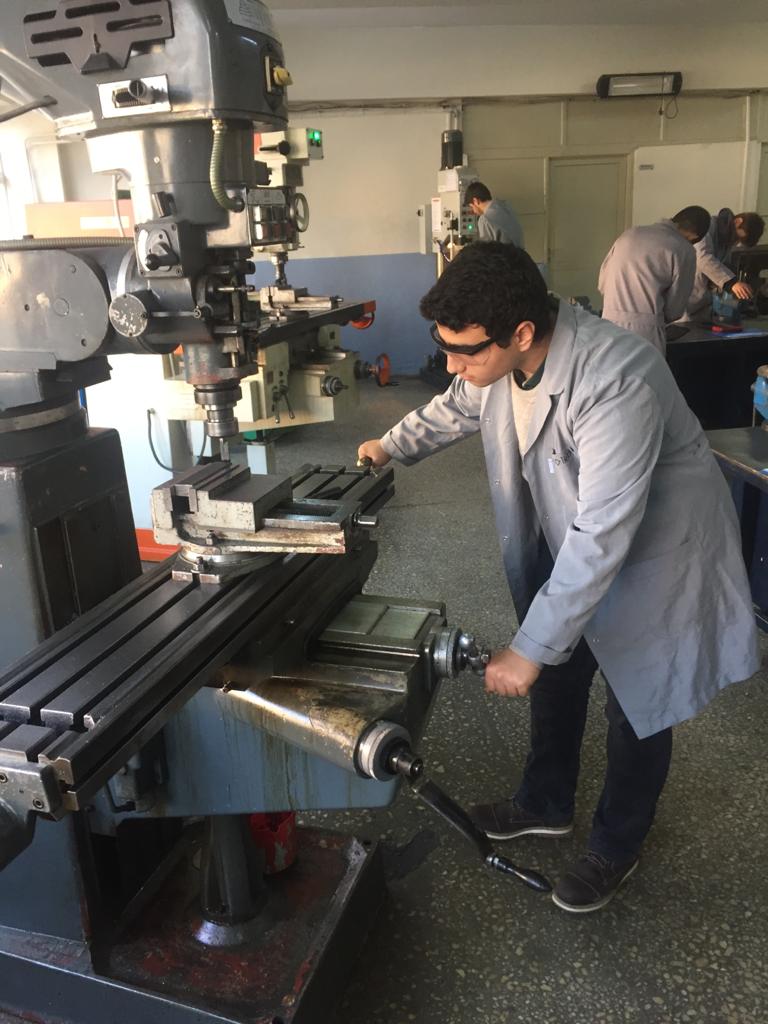 FREZE TEZGAHI
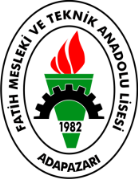 MAKİNE TEKNOLOJİLERİ ALANI
Bu tezgâhların yanında atölyede; bir CNC freze tezgahı, 2 adet sütunlu matkap tezgâhı, 1 adet vargel tezgâhı, şerit testere, düzlem yüzey taşlama ve alet bileme tezgâhları mevcuttur.
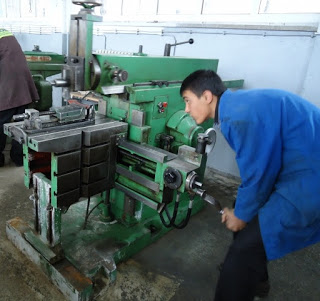 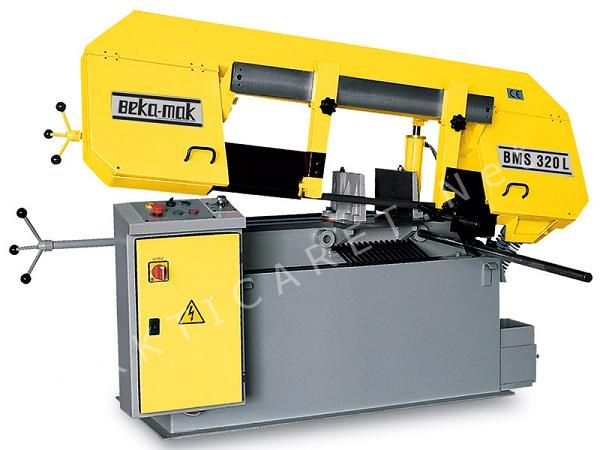 ŞERİT TESTERE
Meslek erbabı Vargel tezgahında
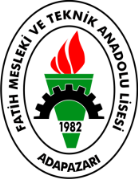 MAKİNE TEKNOLOJİLERİ ALANI
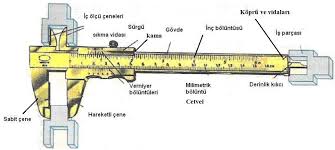 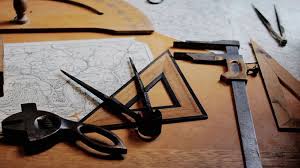 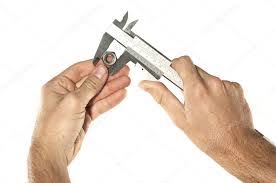 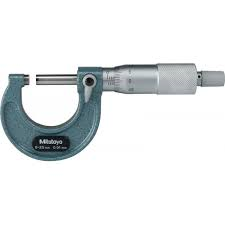 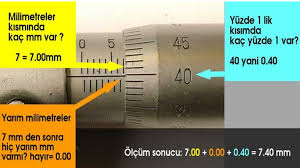 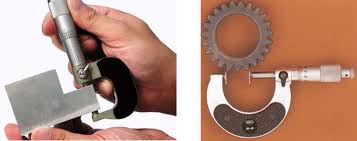 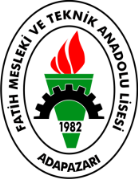 MAKİNE TEKNOLOJİLERİ ALANI
CAD CAM laboratuvarlarımızda makine Teknik resim ve tasarım bilgilerinin en iyi şekilde öğrenilmesini sağlayacak alet ve teçhizatlarımız ve  36 adet bilgisayar bulunmaktadır. 

Bu teçhizatlarımızla en iyi şekilde teknik resim, AutoCAD  SolidWorks ve Solidcam gibi çizim programlarının öğrenimi sağlanmaktadır.




ÜCRETSİZ OLARAK
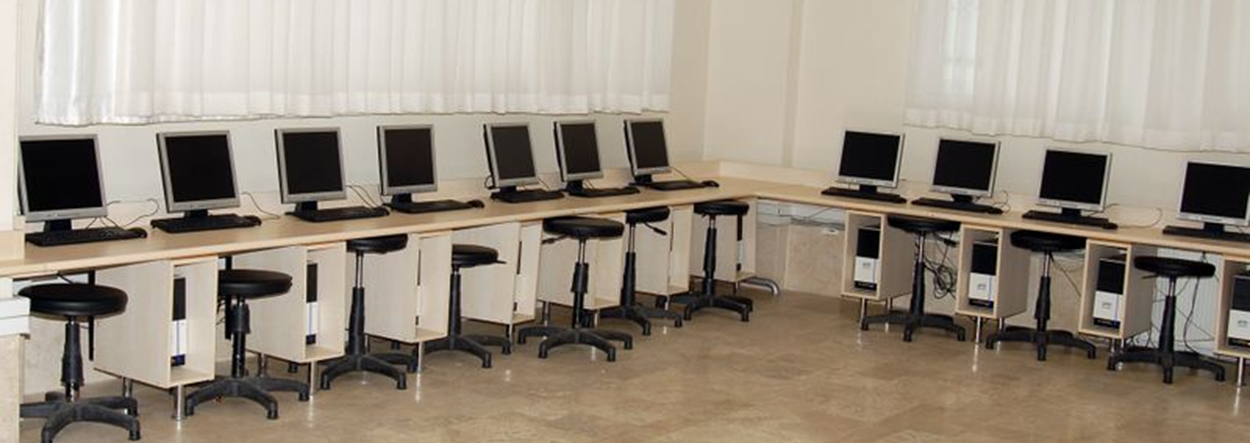 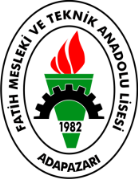 MAKİNE TEKNOLOJİLERİ ALANI
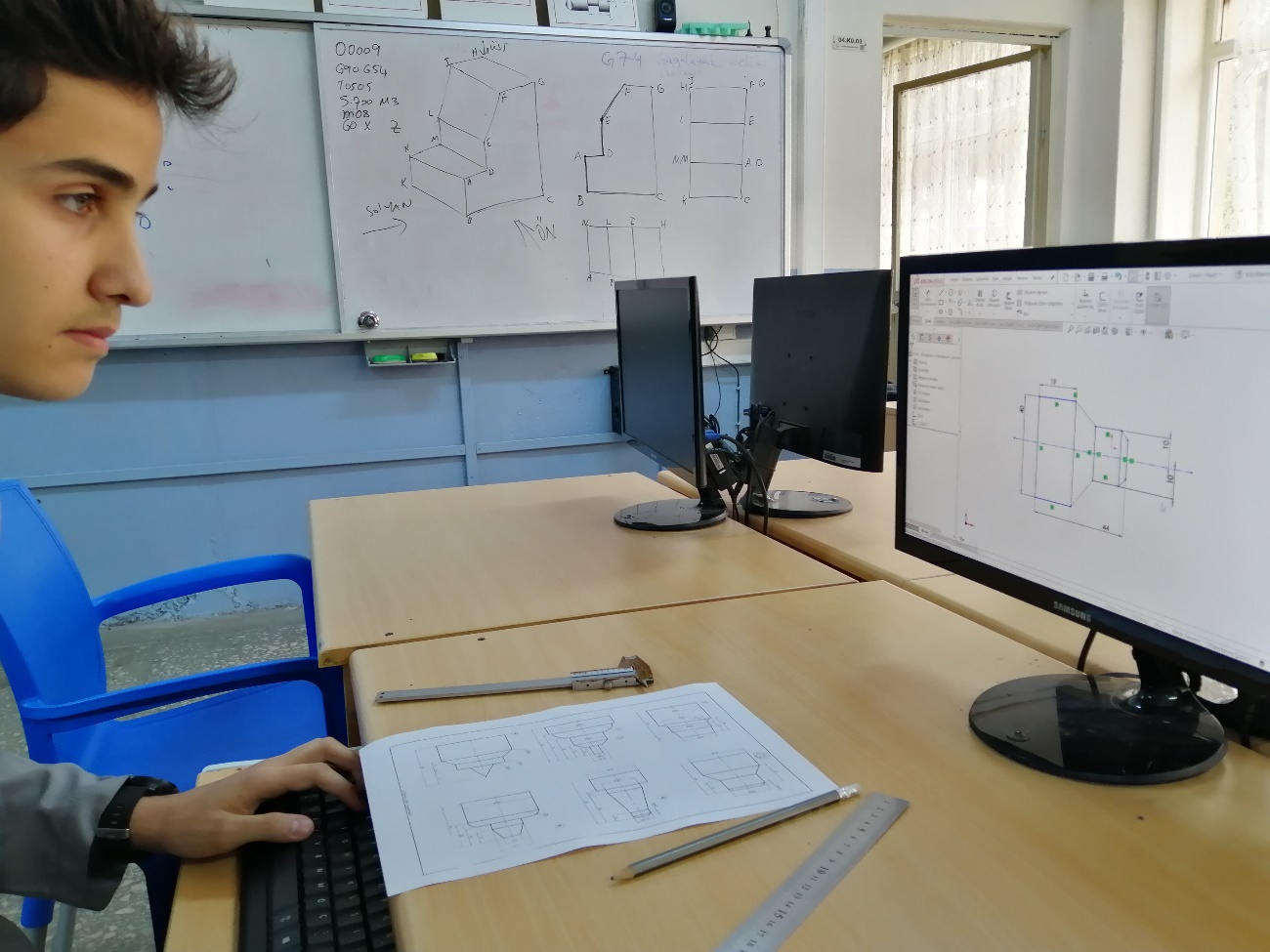 Solidworks’te teknik resim çizen
meslek erbabı
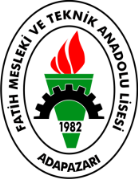 MAKİNE TEKNOLOJİLERİ ALANI
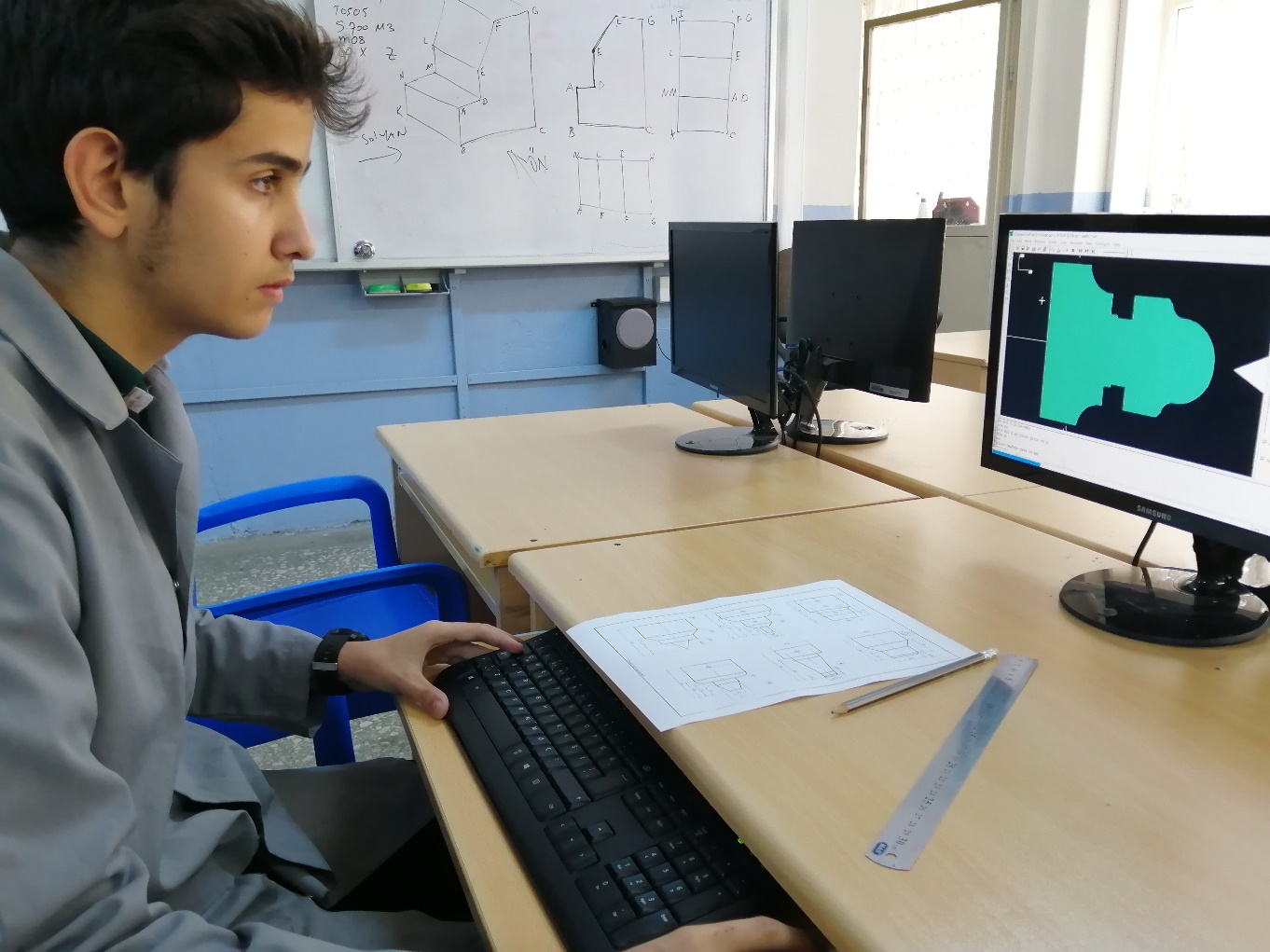 CAM simülasyon yapan meslek erbabı
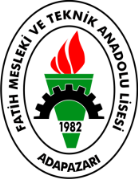 MAKİNE TEKNOLOJİLERİ ALANI
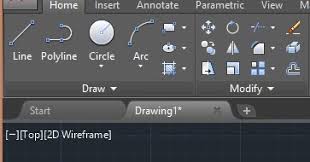 Merak mı ediyorsun 
Ne yapacağını biliyorsun…
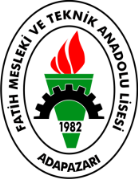 MAKİNE TEKNOLOJİLERİ ALANI
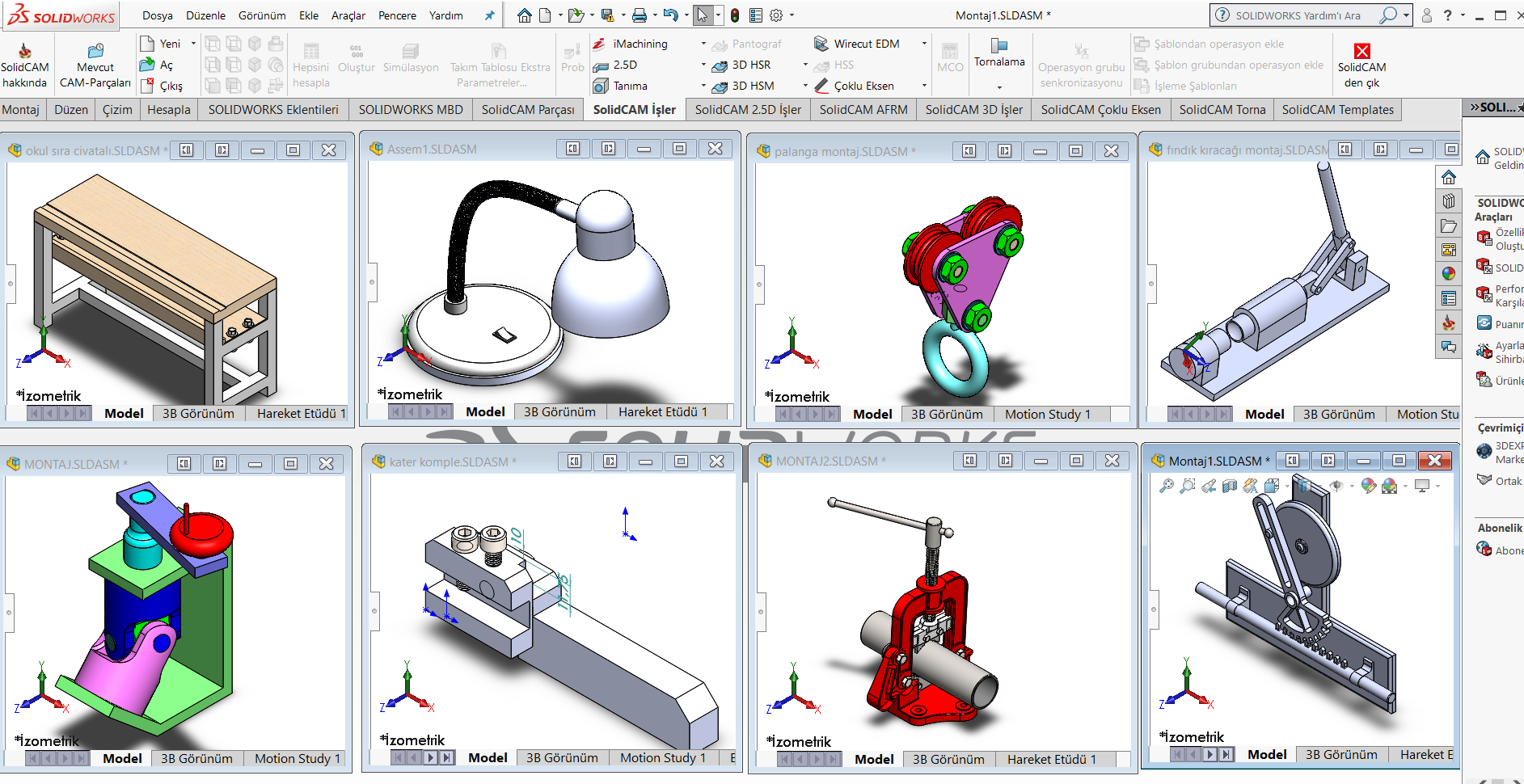 Sende yapabilirsin…
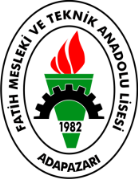 MAKİNE TEKNOLOJİLERİ ALANI
CNC İşlem Atölyesinde;  
CNC torna tezgahının ve CNC dik işleme merkezinin (CNC freze) programlanması konusunda temel bilgiler verilmekte bu bilgiler sonucunda ve öğrencilerimizin yaptığı programlar doğrultusunda CNC torna tezgahında makine parçalarının işlenmesi sağlanmaktadır. CNC Atölyesinde ise 2 Adet CNC Torna tezgahı, 2 Adet CNC İşleme Merkezi ve 22 adet bilgisayar bulunmaktadır.
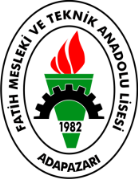 MAKİNE TEKNOLOJİLERİ ALANI
CNC İşlem Atölyesinde;  
CNC torna tezgahının ve CNC dik işleme merkezinin (CNC freze) programlanması konusunda temel bilgiler verilmekte bu bilgiler sonucunda ve öğrencilerimizin yaptığı programlar doğrultusunda CNC torna tezgahında makine parçalarının işlenmesi sağlanmaktadır. CNC Atölyesinde ise 2 Adet CNC Torna tezgahı, 2 Adet CNC İşleme Merkezi ve 22 adet bilgisayar bulunmaktadır.
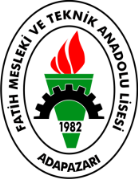 MAKİNE TEKNOLOJİLERİ ALANI
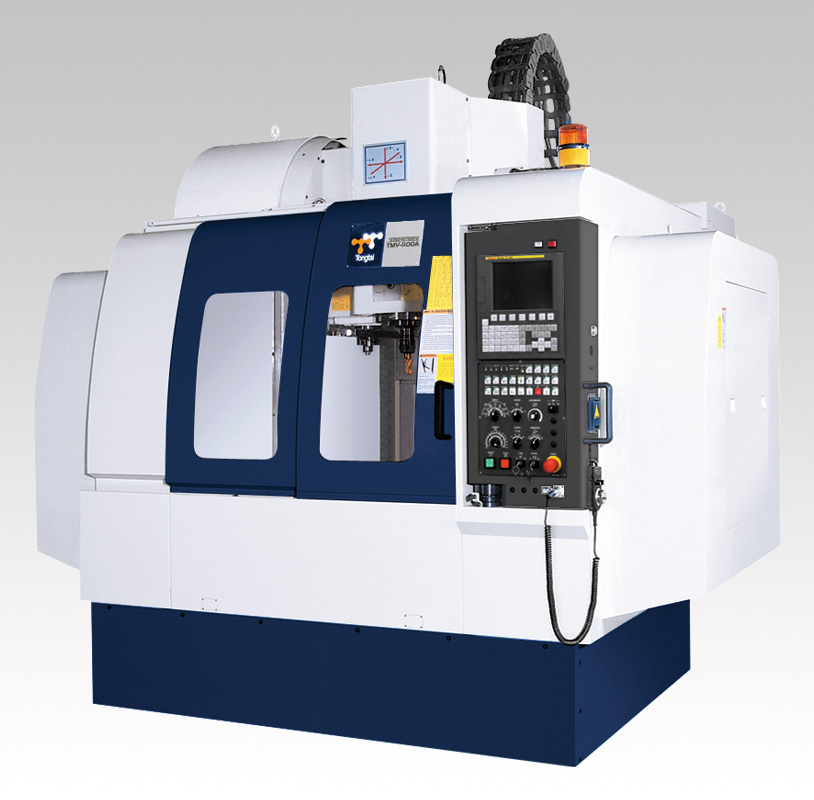 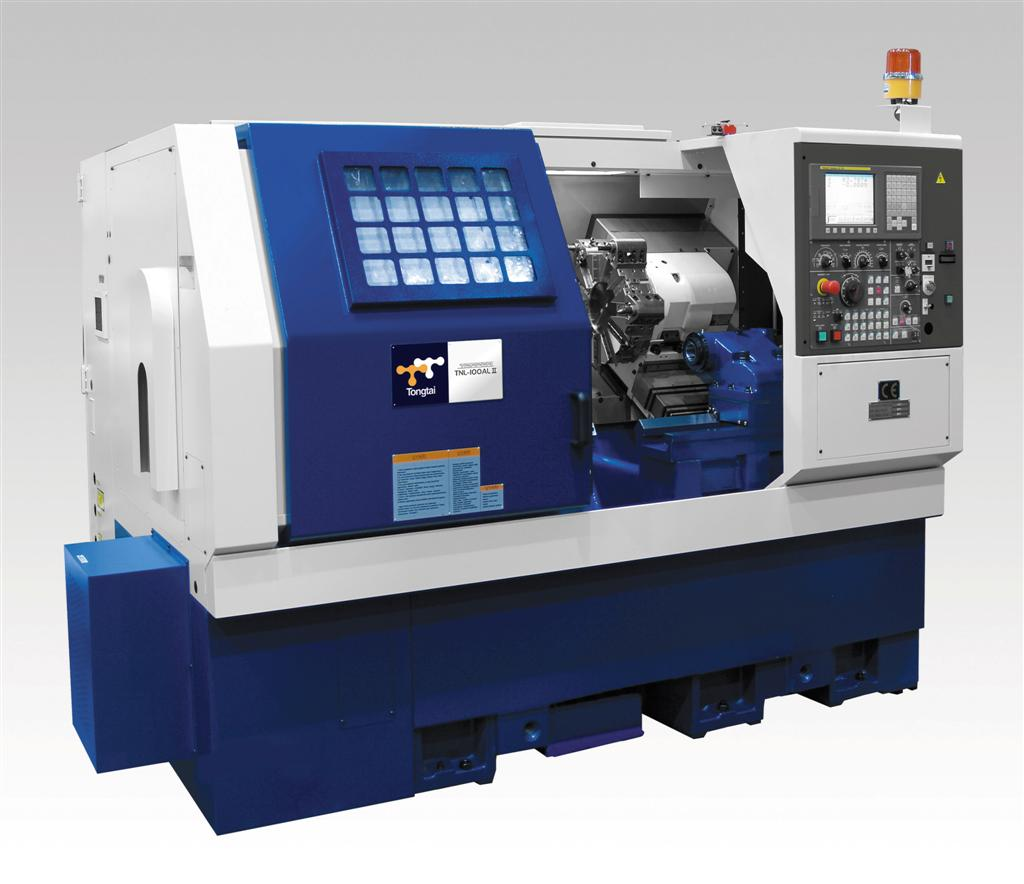 CNC TORNA TEZGAHI
CNC İŞLEME MERKEZİ
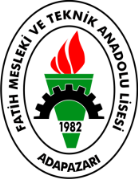 MAKİNE TEKNOLOJİLERİ ALANI
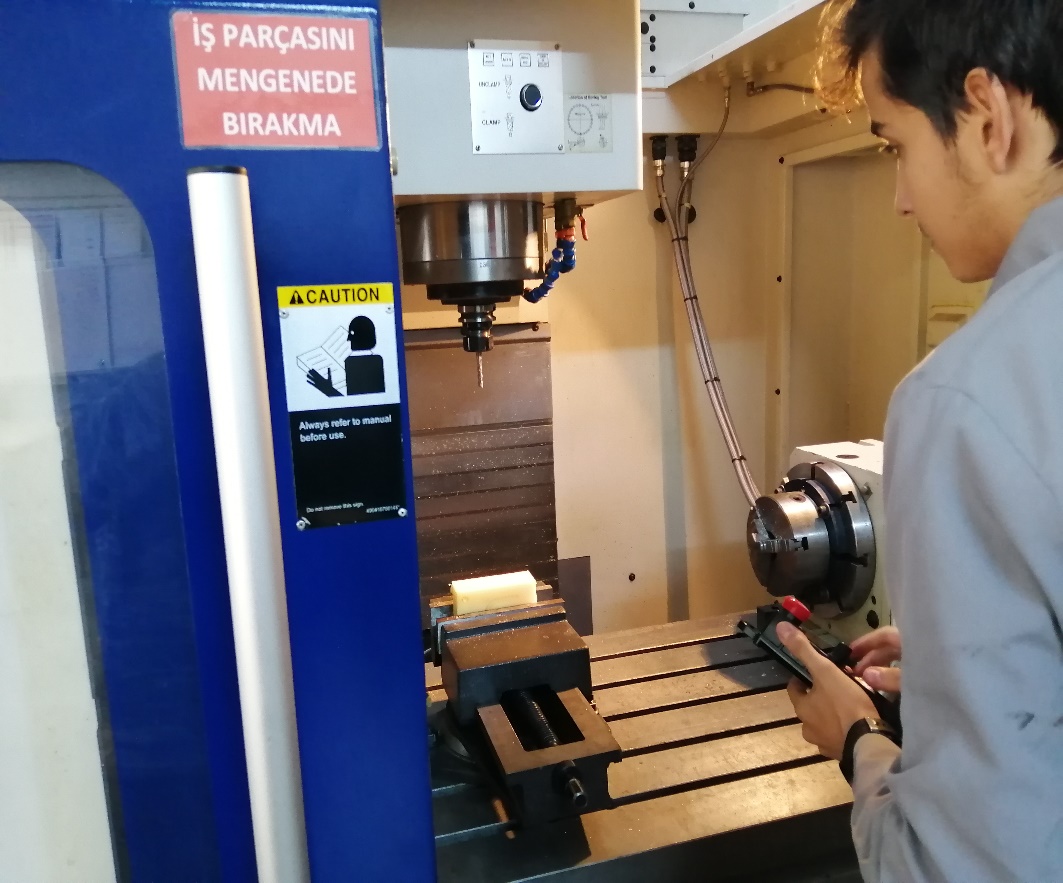 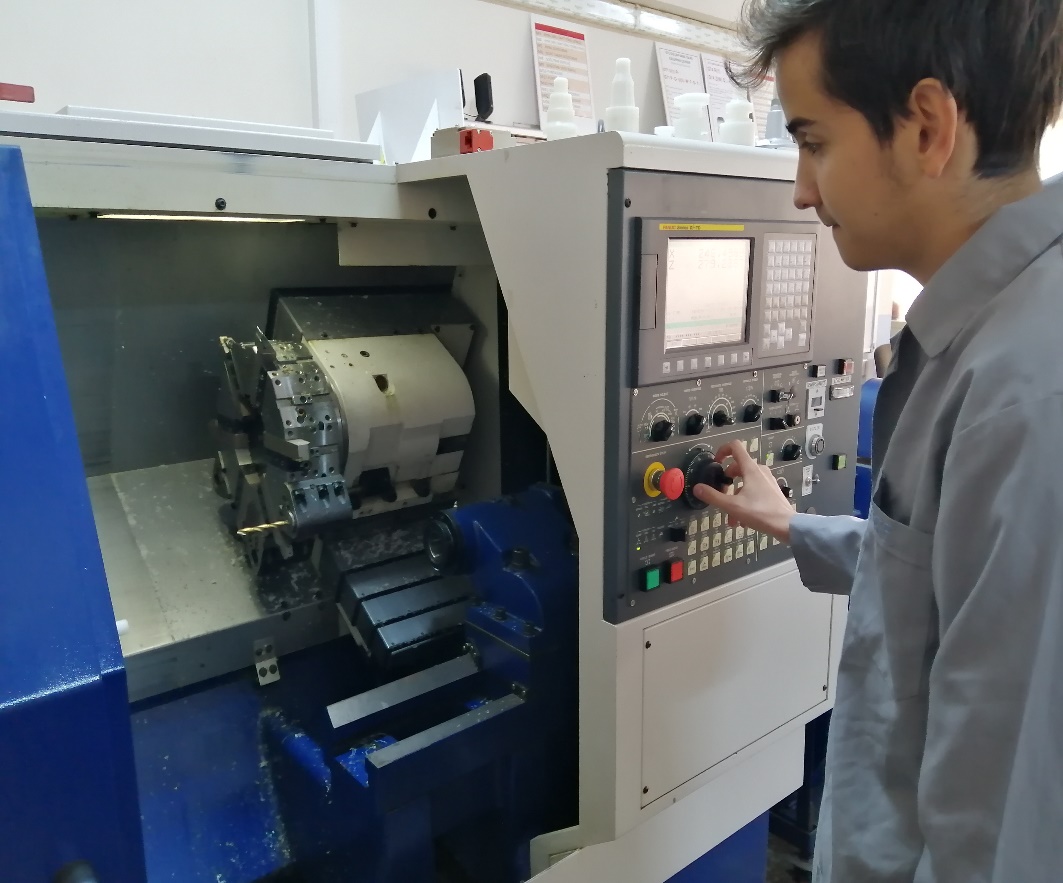 CNC TORNA TEZGAHINDA ÇALIŞAN MESLEK ERBABI
CNC İŞLEME MERKEZİNDE ÇALIŞAN MESLEK ERBABI
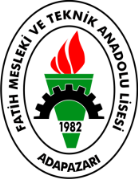 MAKİNE TEKNOLOJİLERİ ALANI
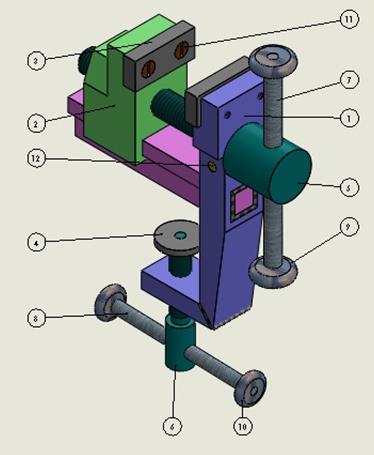 Makineci, çok iyi teknik resim bilgisine sahip olmalı, iş parçasını imalat resmindeki ölçü ve toleranslar dâhilinde işleyebilmelidir. Çalıştığı atölyede bulunan tezgâhları tanımalı, gerektiğinde onarımını yapabilmelidir.
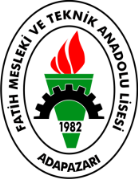 MAKİNE TEKNOLOJİLERİ ALANI
Mesleğinde başarılı olabilmesi için; tertipli ve düzenli çalışması, güvenli çalışma alışkanlıkları kazanması, iş disiplini ve meslek ahlakına sahip olması gerekir.
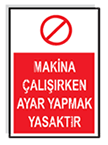 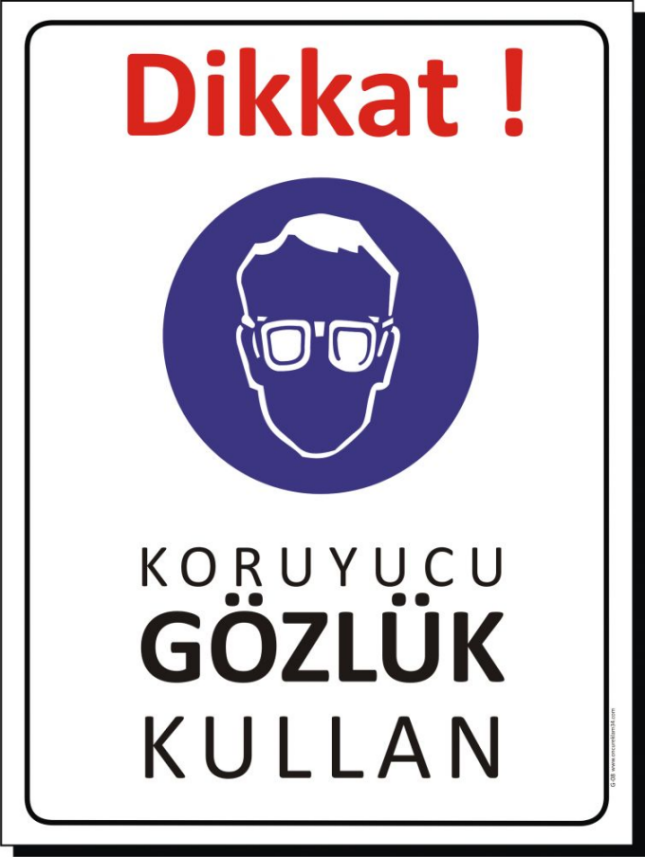 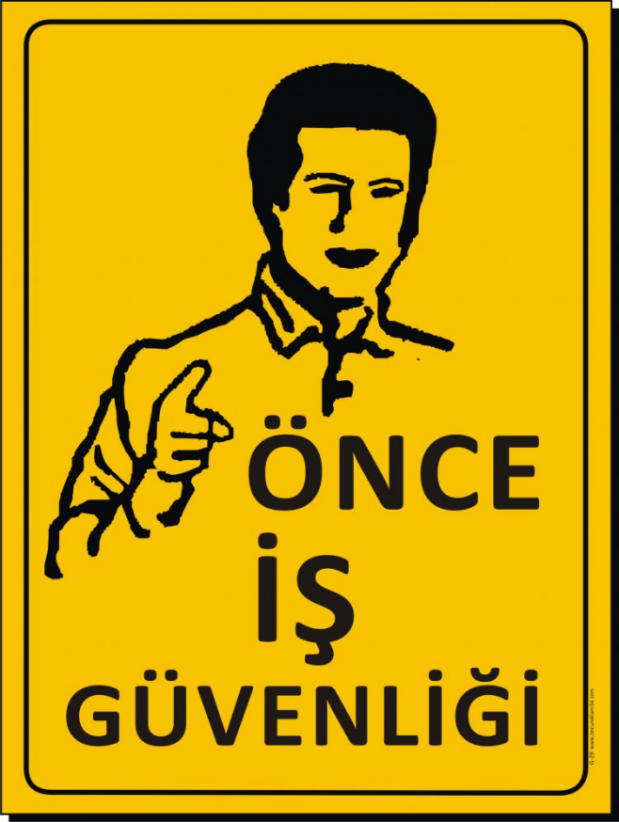 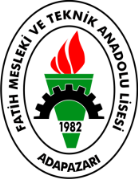 MAKİNE TEKNOLOJİLERİ ALANI
ÇALIŞMA ALANLARI VE İŞ BULMA OLANAKLARI 
Makine çizim ve imalatçılarının çalıştıkları yerler özellikle, faaliyet alanı talaşlı imalat olan, makine ve çeşitli parçaların üretildiği, bakım ve onarımlarının yapıldığı özel ve kamu kuruluşlarına ait işletme, fabrika, atölye ve bakım-onarım istasyonları gibi iş piyasasının çeşitli dallarıdır.
Makinecilik eğitiminden sonra, bu alanda çalışmak isteyenlerin iş bulma olanakları oldukça fazladır.
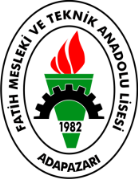 MAKİNE TEKNOLOJİLERİ ALANI
ÇALIŞMA ALANLARI VE İŞ BULMA OLANAKLARI
****SADECE BİR KISMI****
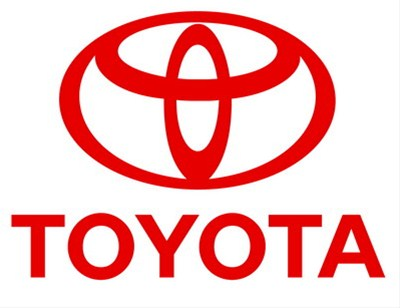 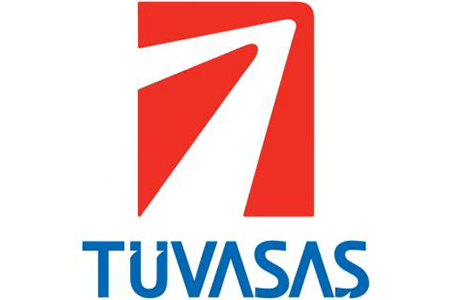 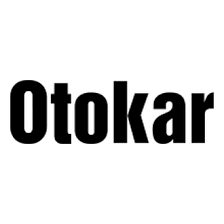 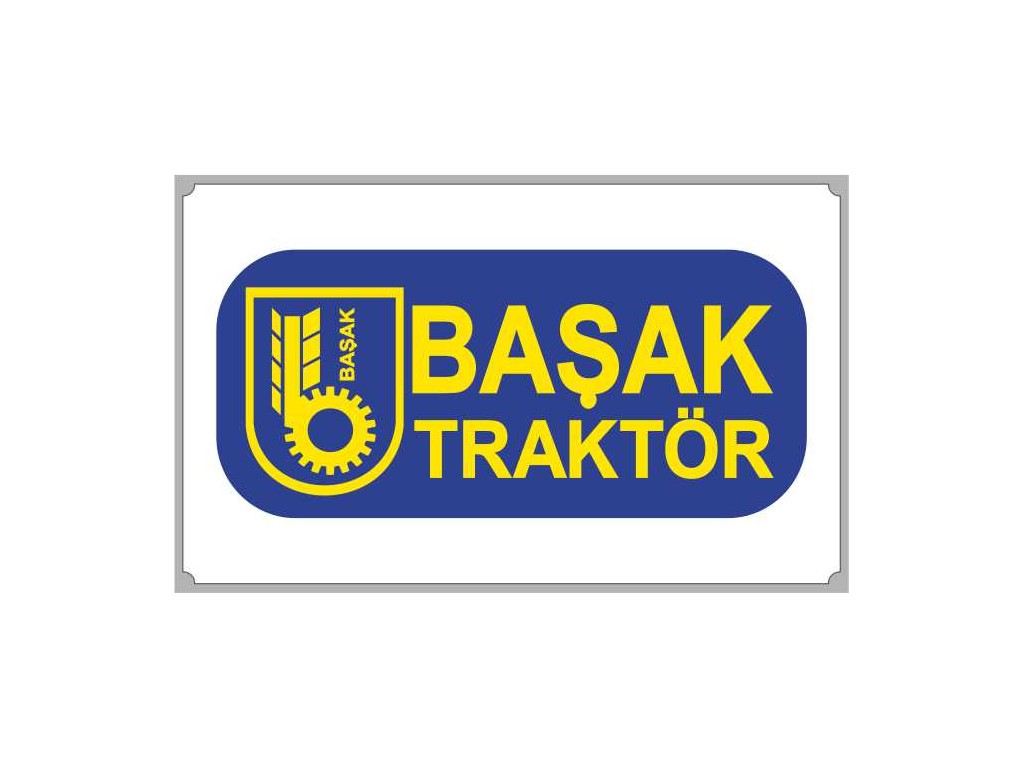 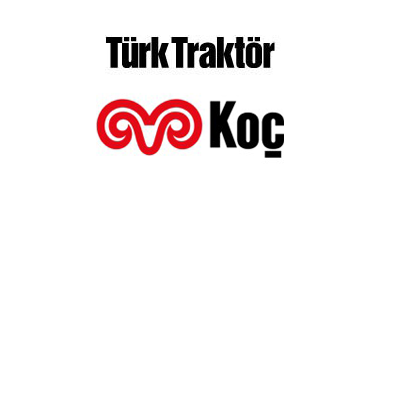 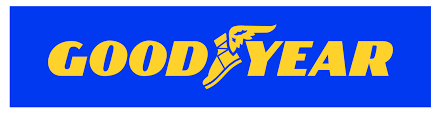 1.ANABAKIM FABRİKASI
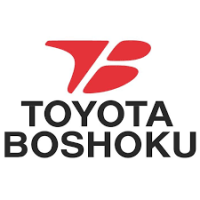 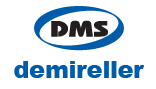 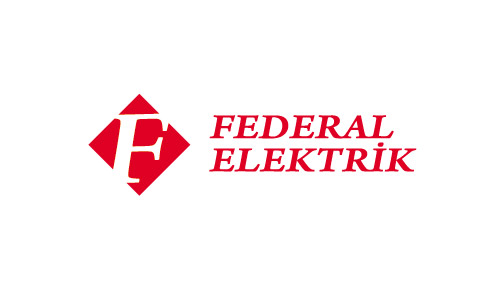 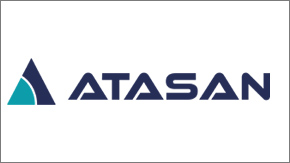 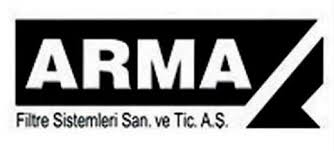 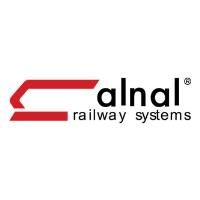 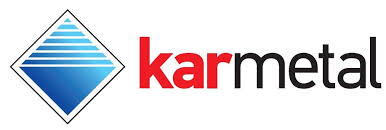 ………………….ve daha onlarcası
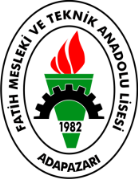 MAKİNE TEKNOLOJİLERİ ALANI
Yine meslek liselerinin makine teknolojisi bölümlerinden mezun olanlara diplomaları ile birlikte verilen İŞYERİ AÇMA BELGESİ ile, kendilerine bağımsız işyeri açıp çalışabilir ya da yanlarında eleman çalıştırabilirler.
BURS, KREDİ VE ÜCRET DURUMU

3308 sayılı Çıraklık ve Meslek Eğitimi Kanunu gereğince işletmelerde uygulamalı eğitim gören 12. sınıf öğrencilerine, işletmelerce asgari ücretin %30'undan az olmamak üzere ücret ödenmektedir.